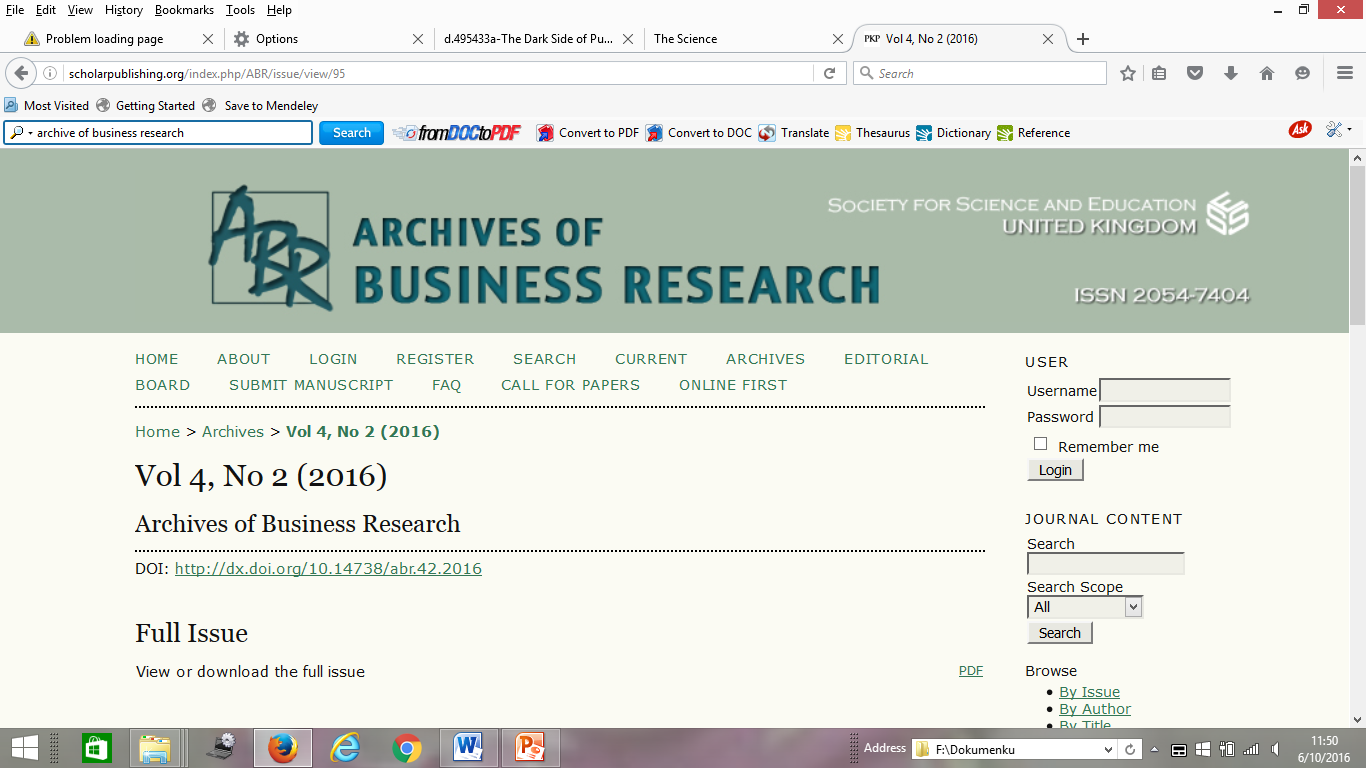 BUKAN JURNAL INTERNASIONAL TERINDEKS DI SCOPUS
1
ARCHIVES IF BUSINESS RESEARCH
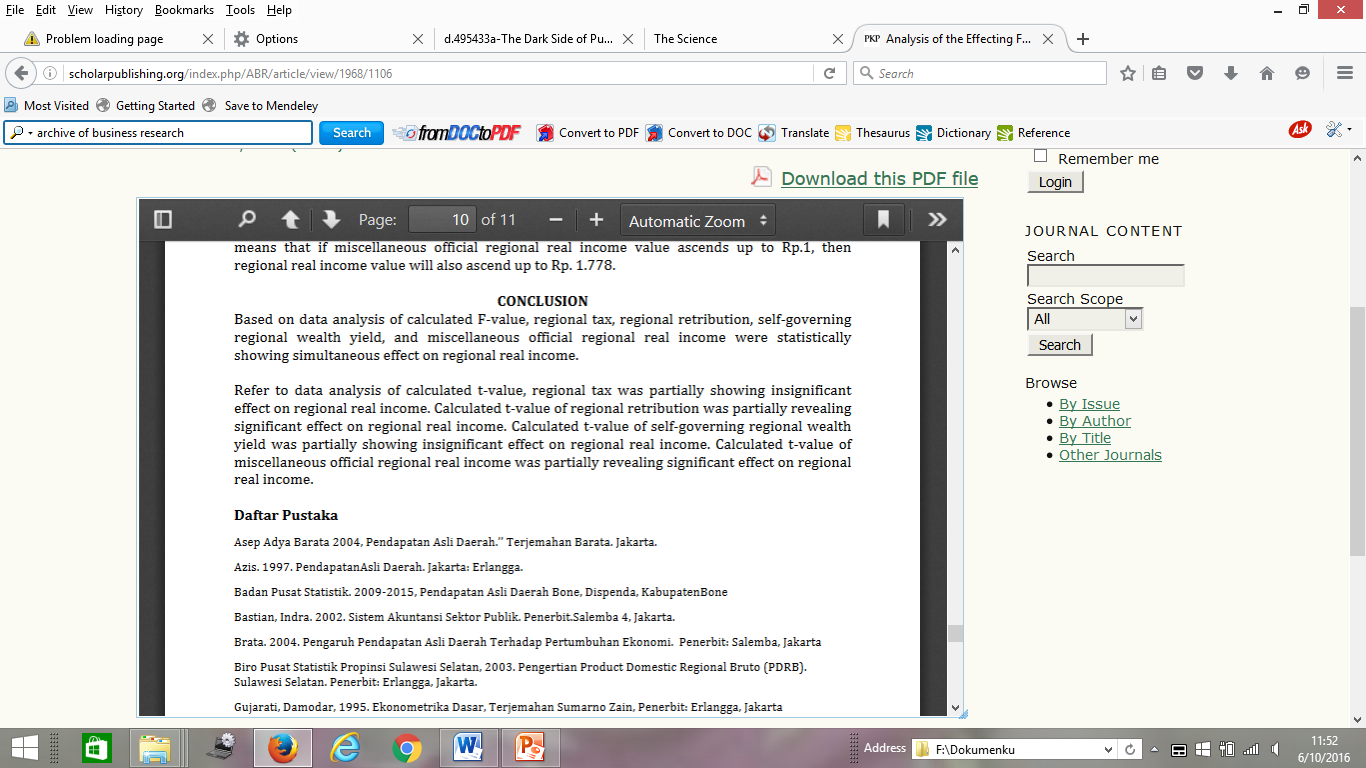 ENGLISH
INDONESIA
2
BILA DILIHAT DAFTAR  PUSTAKA DALAM BAHASA INDONESIA SEDANGKAN INI ADALAH JURNAL INERNASIONLA DALAM BAHASA INGGRIS, BERARTI JURNAL INI TIDAK  DI REVIEW DENGAN BAIK DAN DAPAT DIKELOMPOKKAN SEBAGAI JURNAL INTERNASIONAL  BEREPUTASI ATAU JURNAL INTERNASIONAL MERAGUKAN